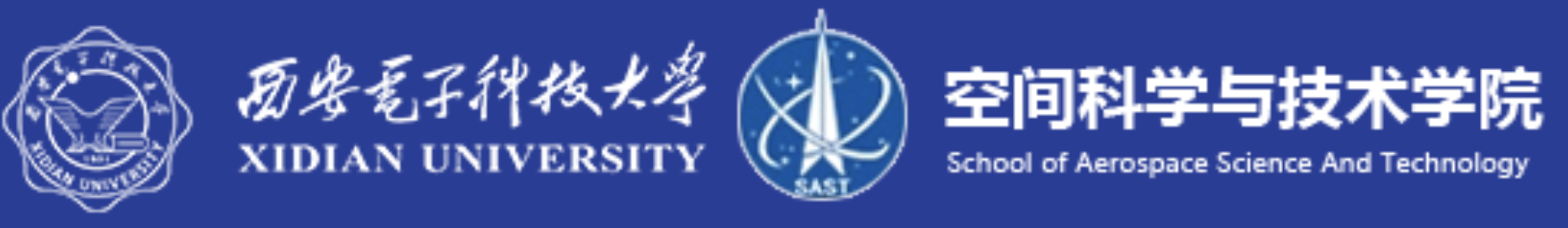 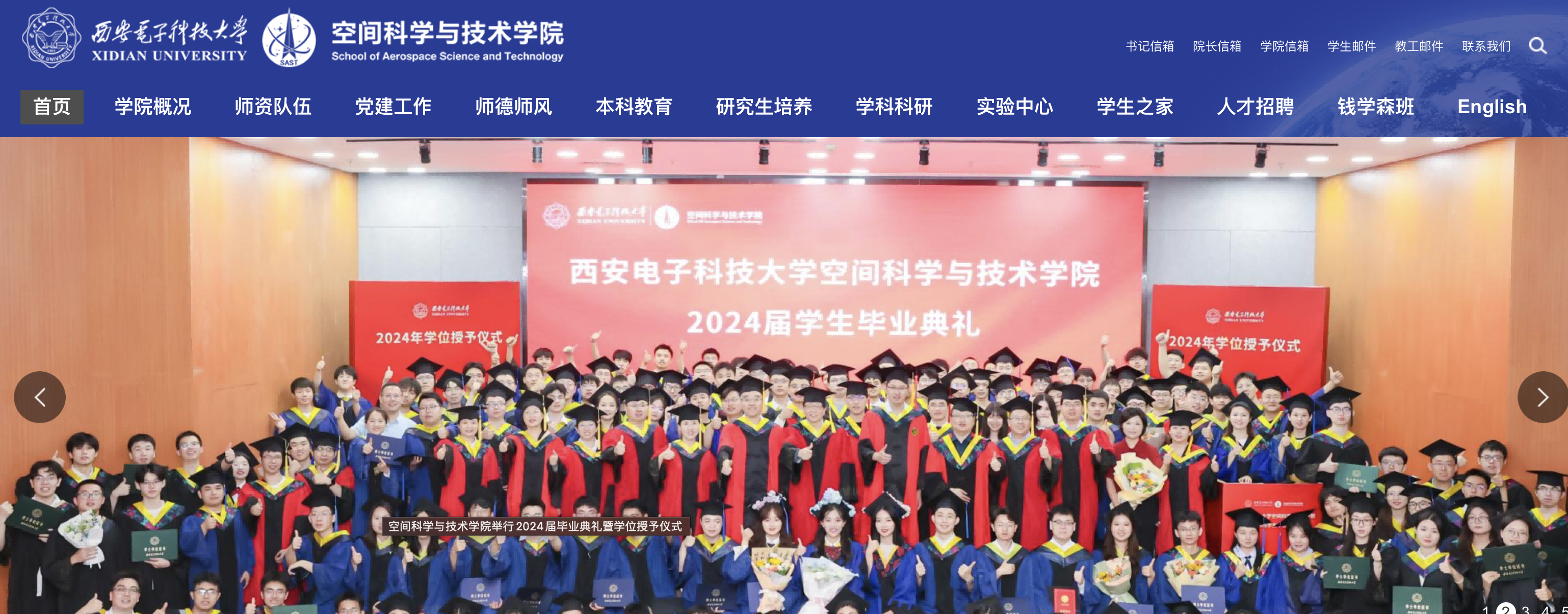 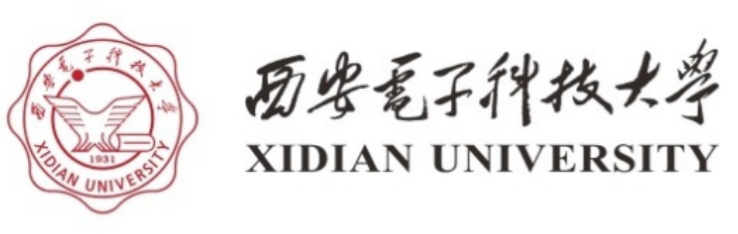 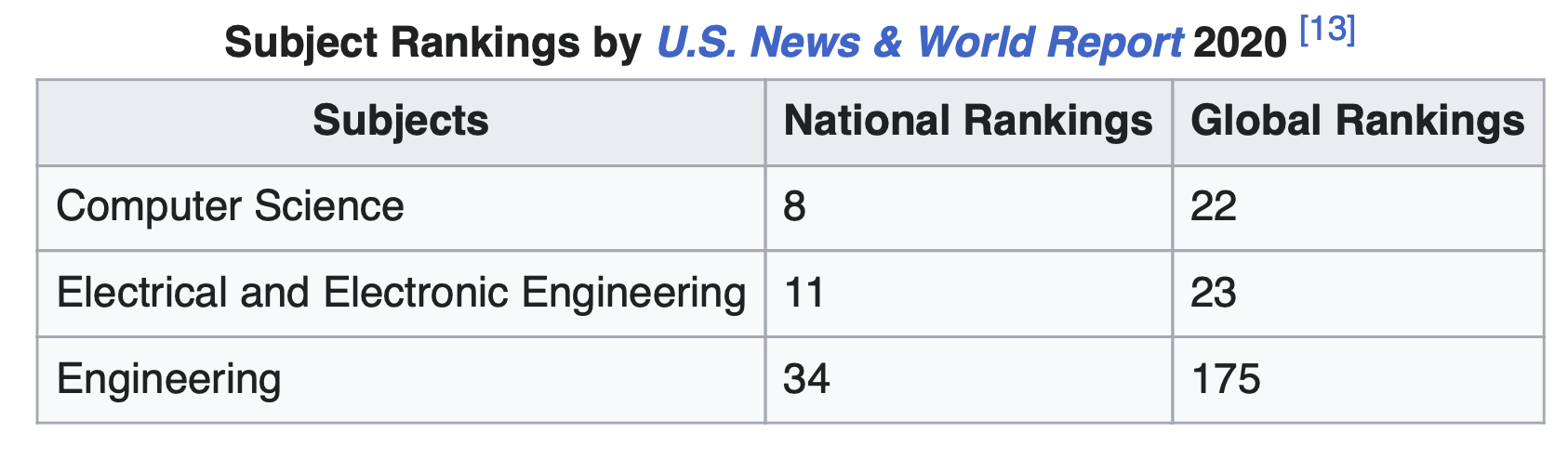 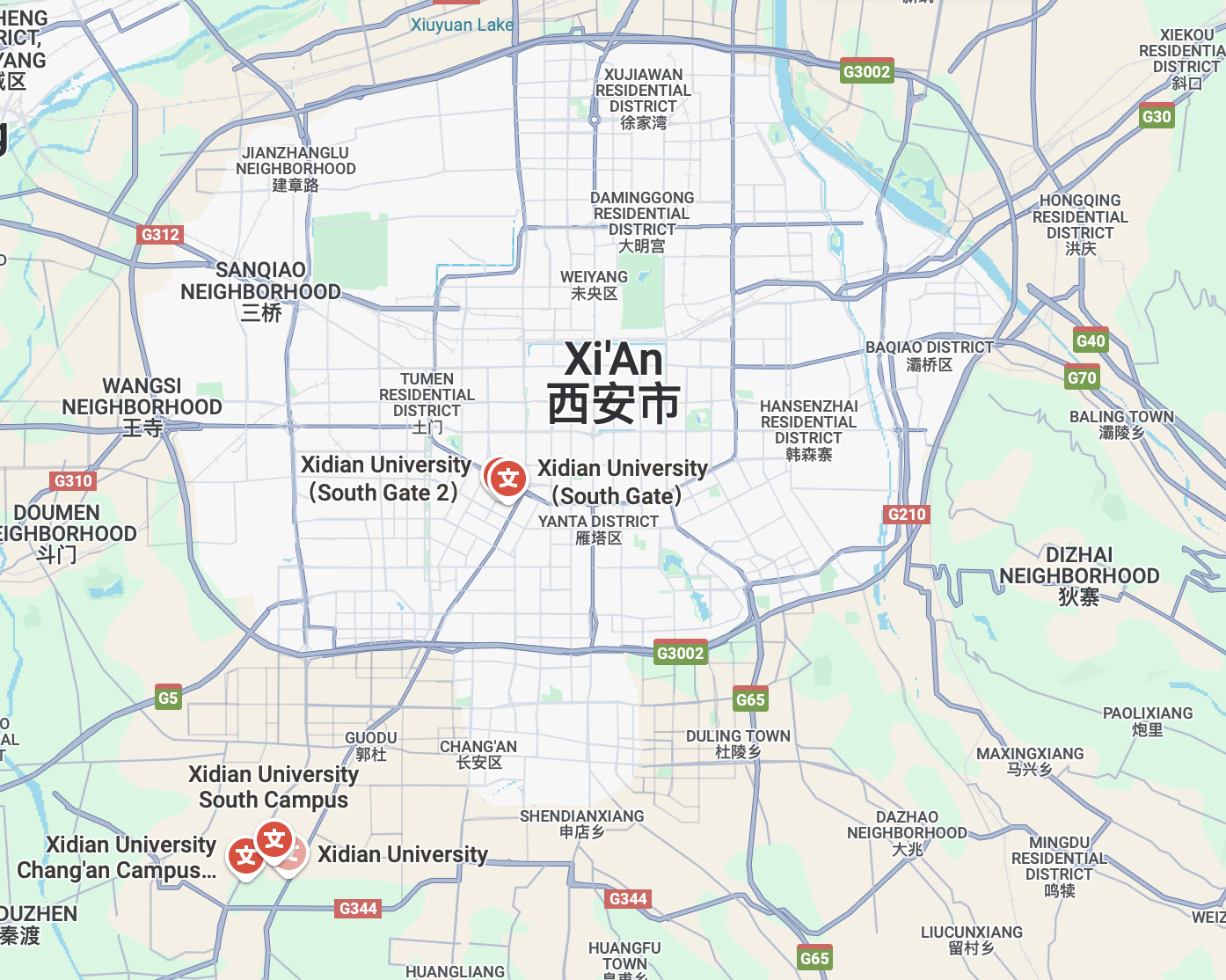 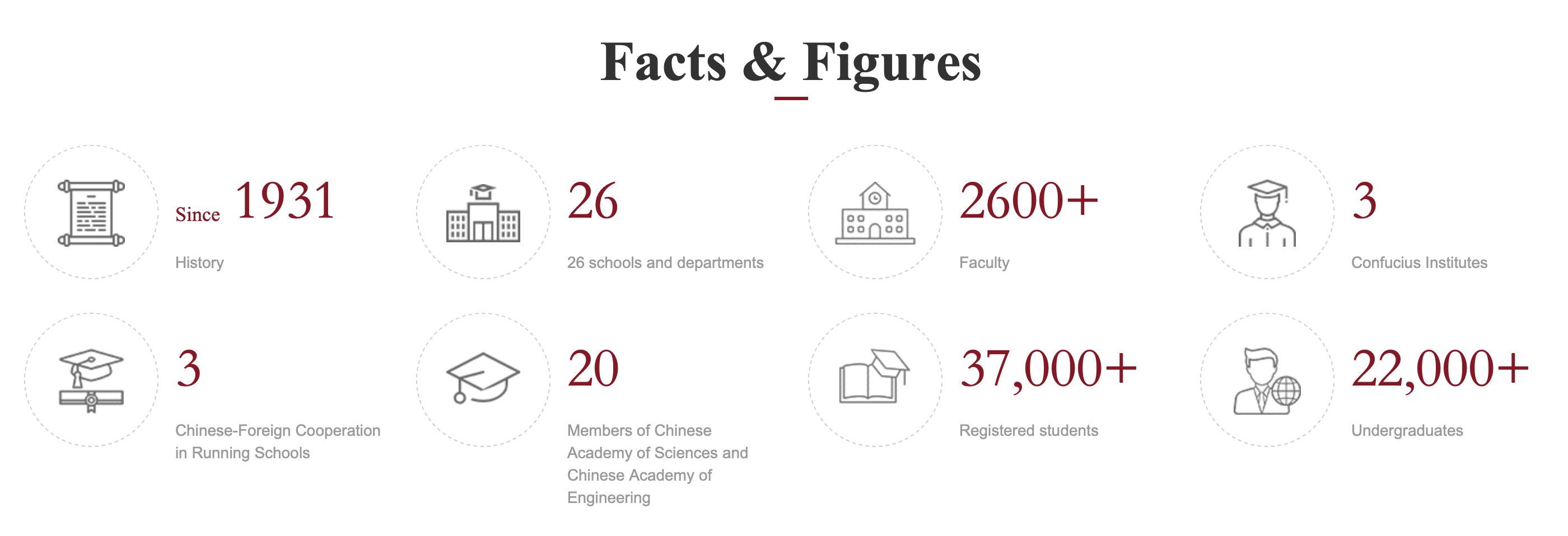 The meeting will be held inside Xidian University.
The conference room is large enough for 150 people. 
The reconmmended hotel is located just 1.3 km away from the university.
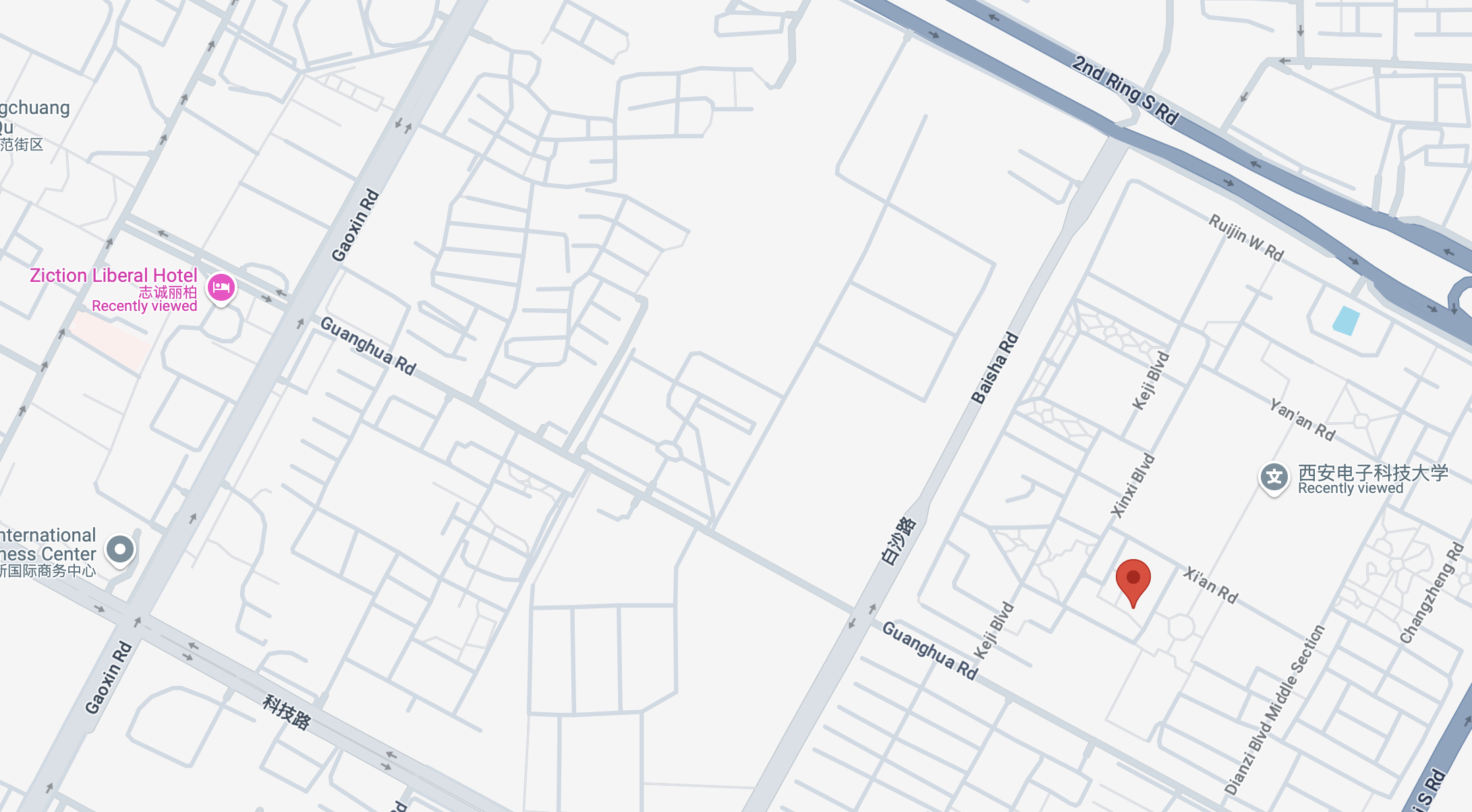 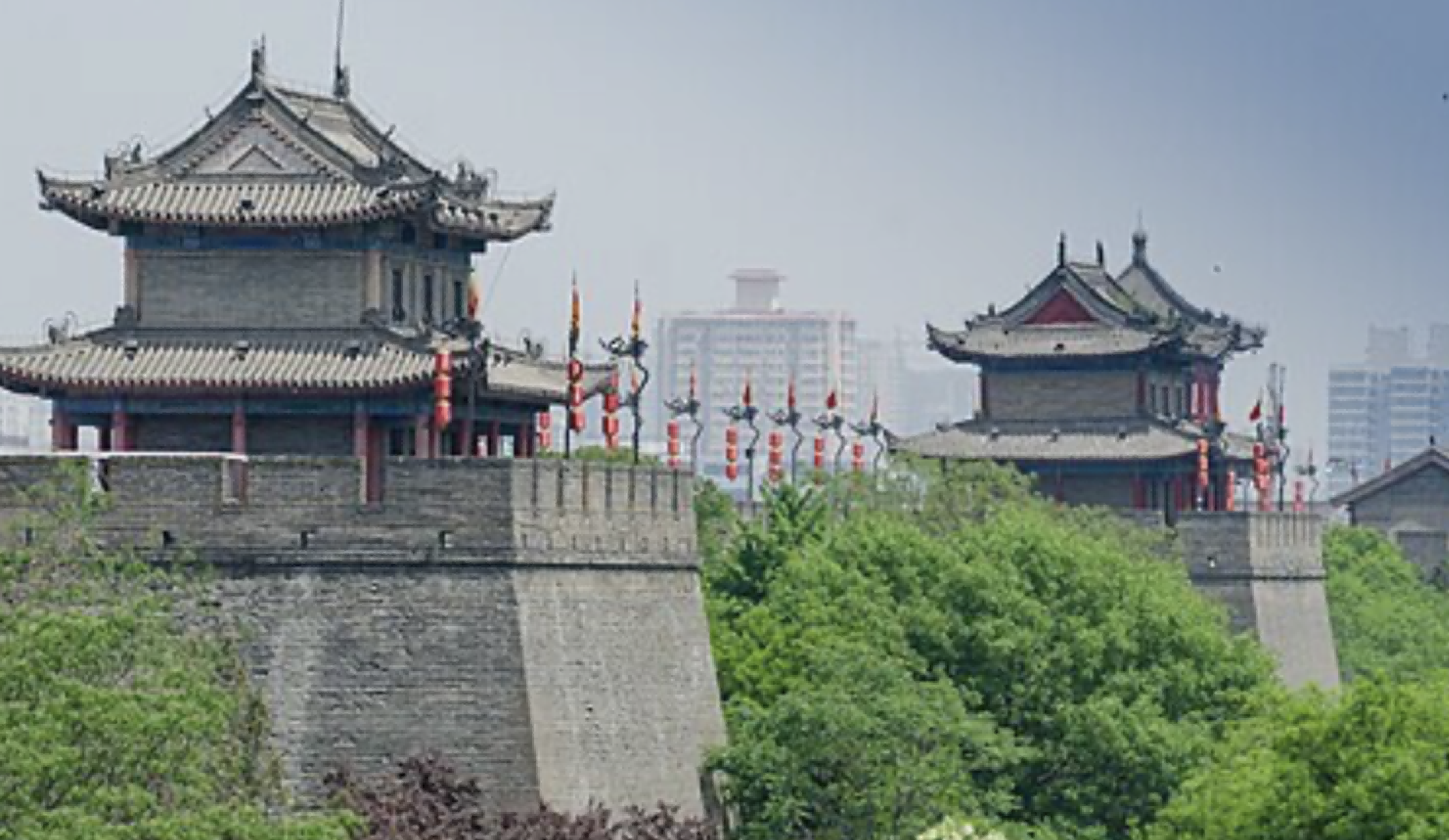 City Wall
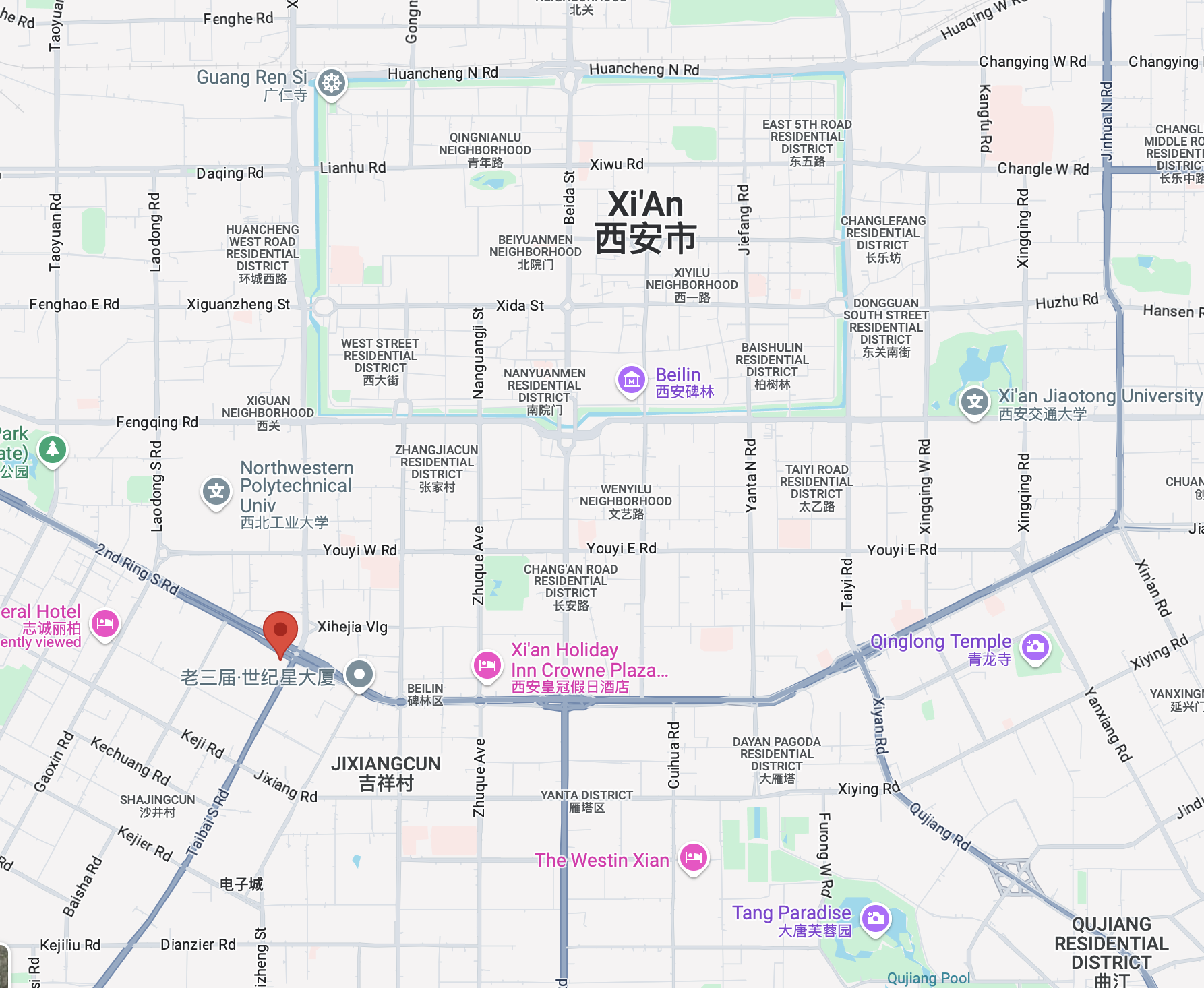 Bell Tower
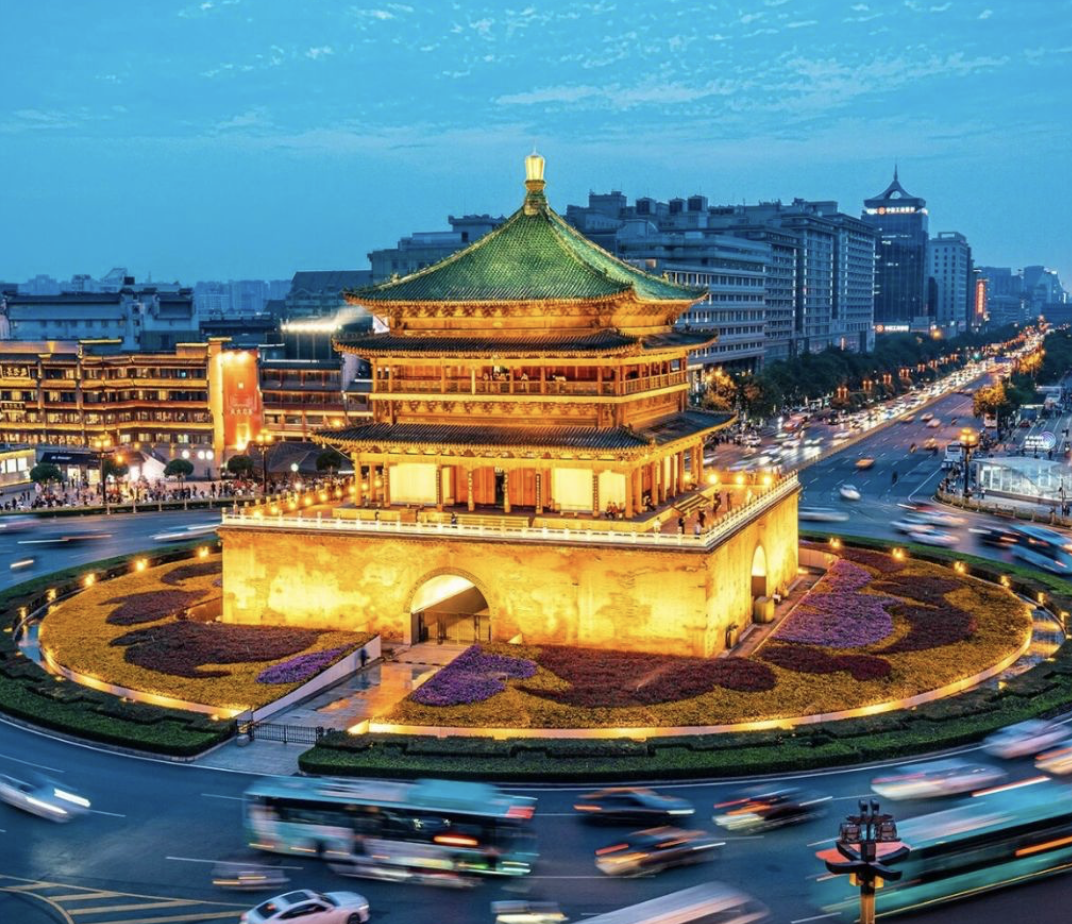 Datang Nightless City
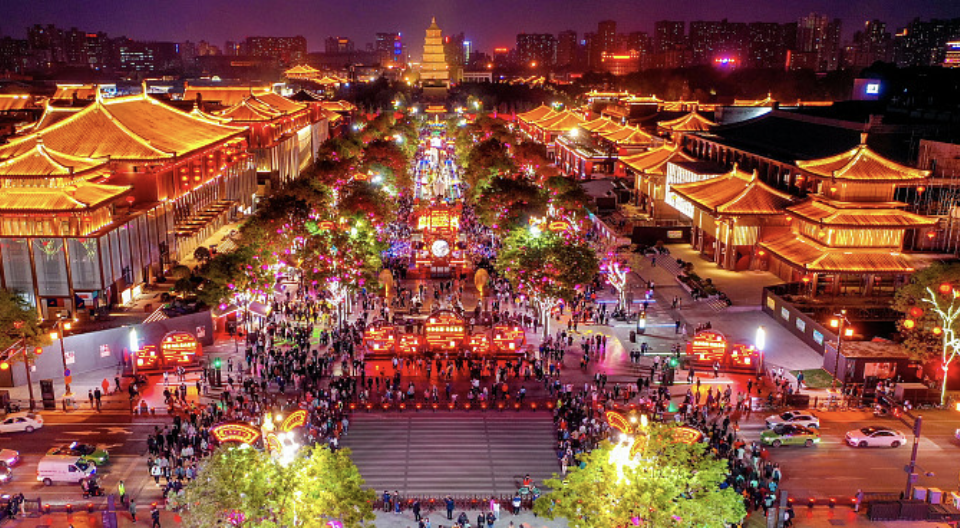 June
July